Образовательная область «Физическое развитие»Познавательно-исследовательская деятельность «Такие разные мячи»13 апреля 2016 года
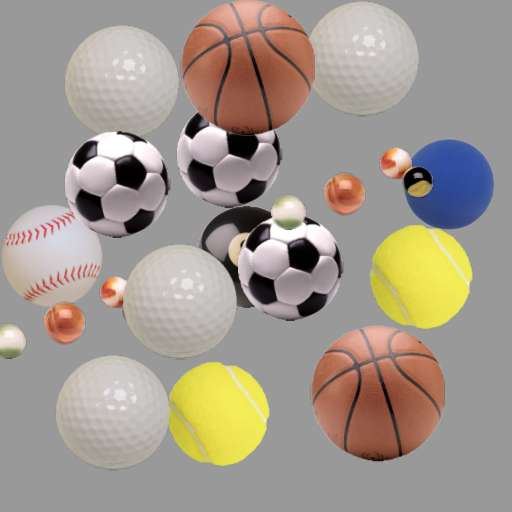 Бьют его рукой и палкой.
Никому его не жалко.
А за что беднягу бьют?
А за то, что он надут.
МЯЧ
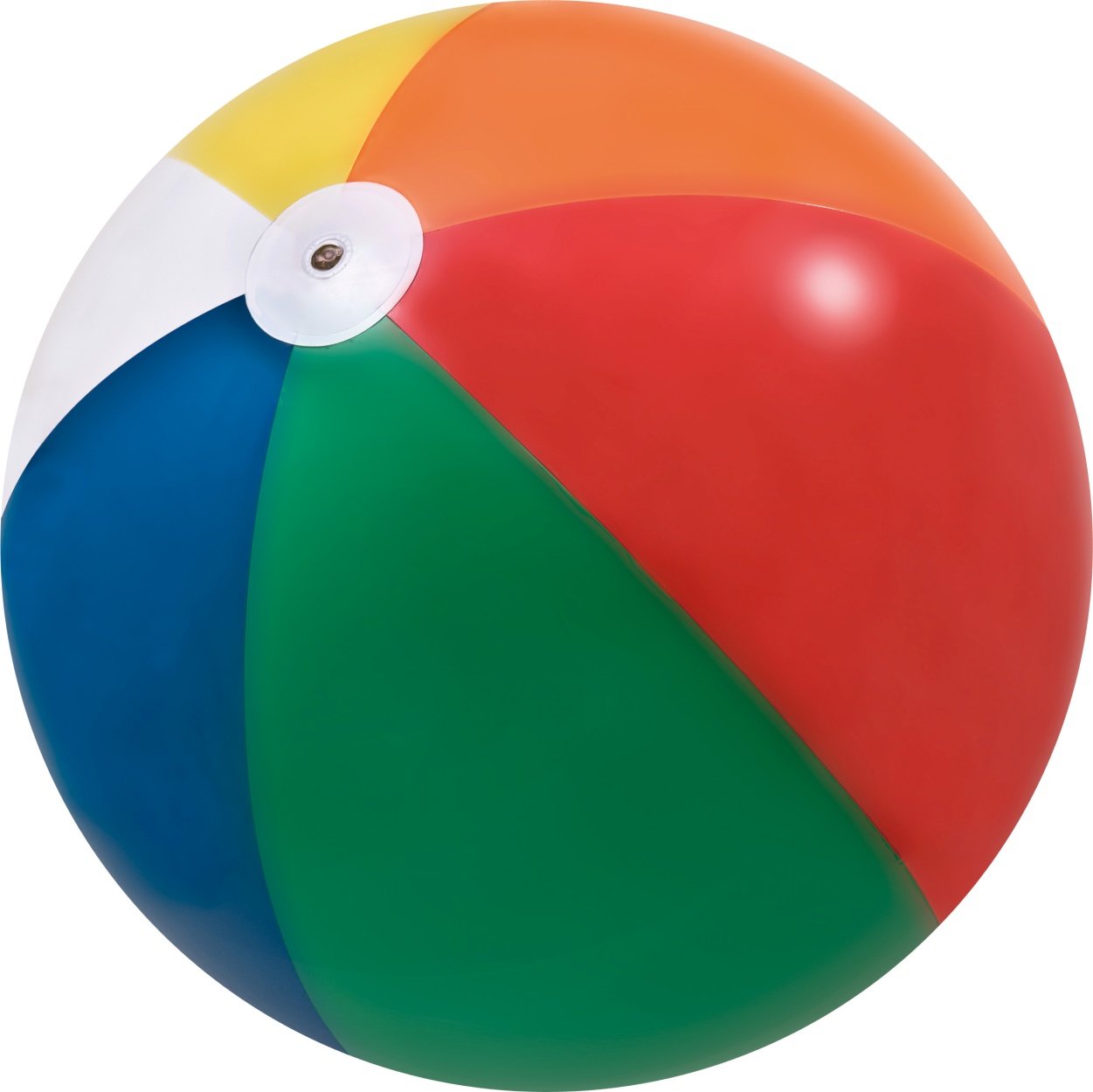 БАСКЕТБОЛЬНЫЙ МЯЧ
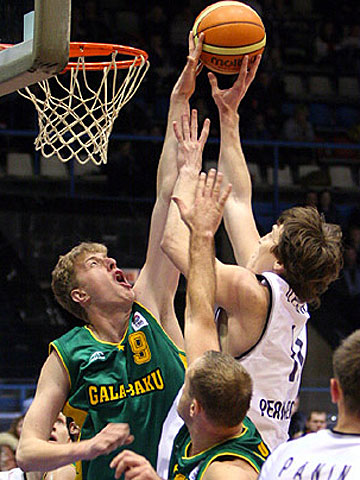 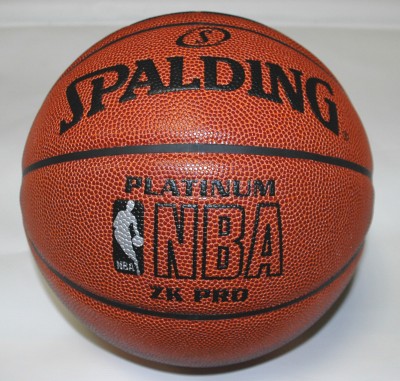 ГИМНАСТИЧЕСКИЙ МЯЧ
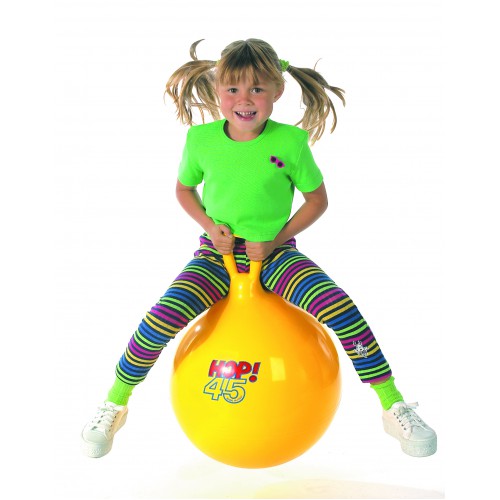 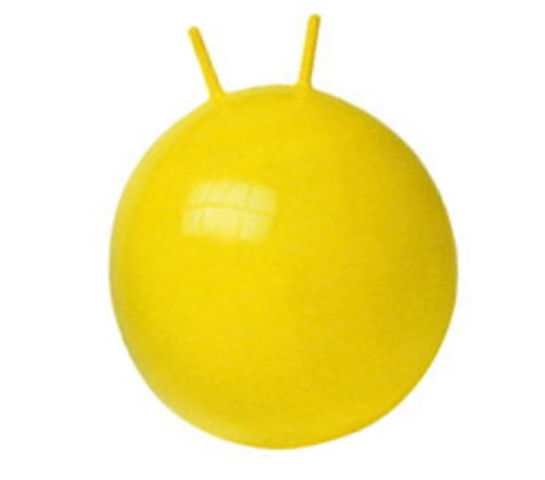 МАССАЖНЫЙ МЯЧ
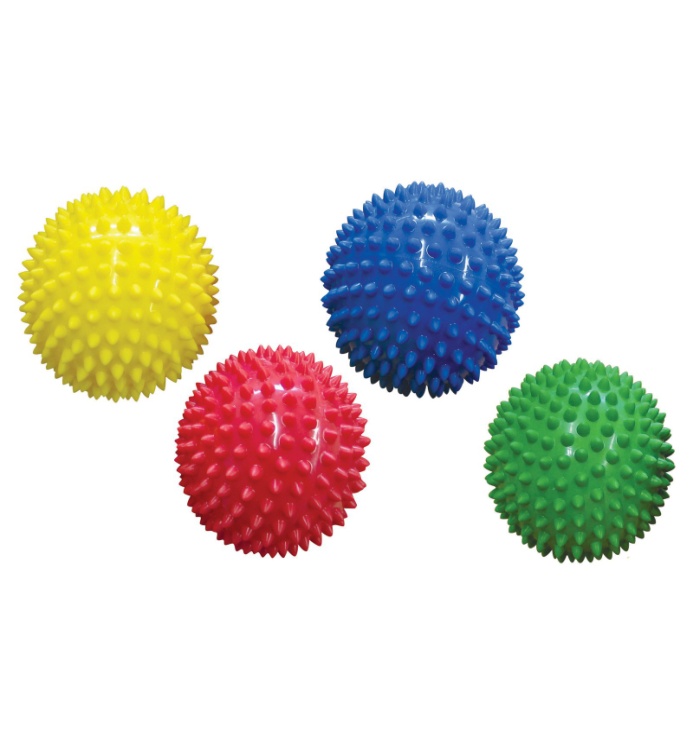 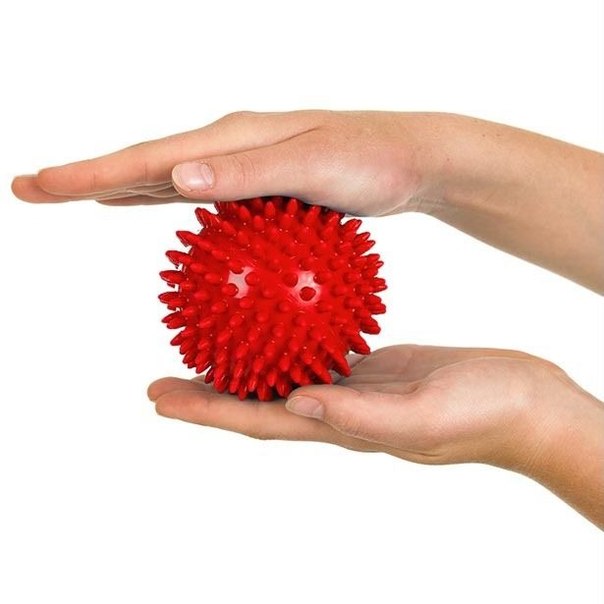 ФУТБОЛЬНЫЙ МЯЧ
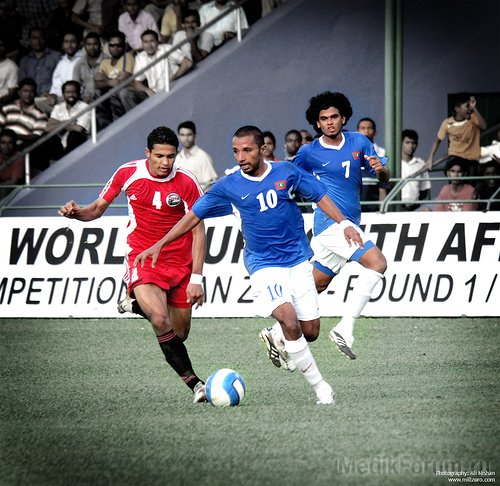 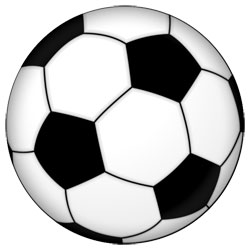 ВОЛЕЙБОЛЬНЫЙ МЯЧ
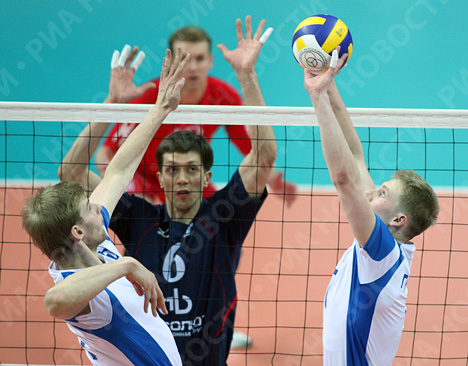 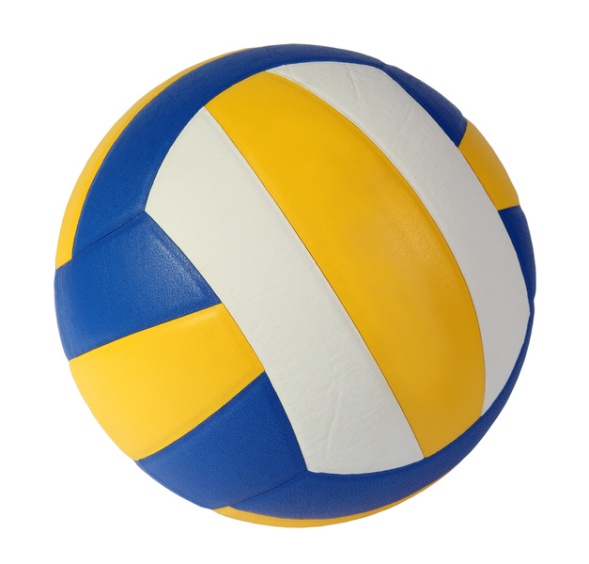 РЕЗИНОВЫЙ МЯЧ
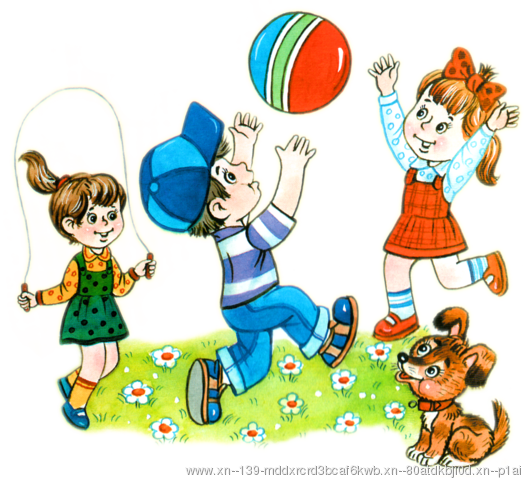 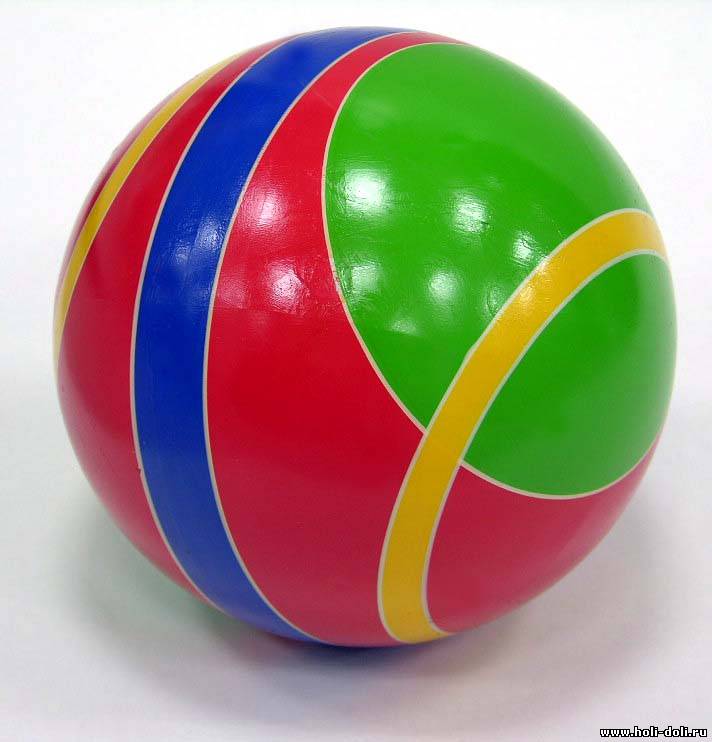 НАДУВНОЙ МЯЧ
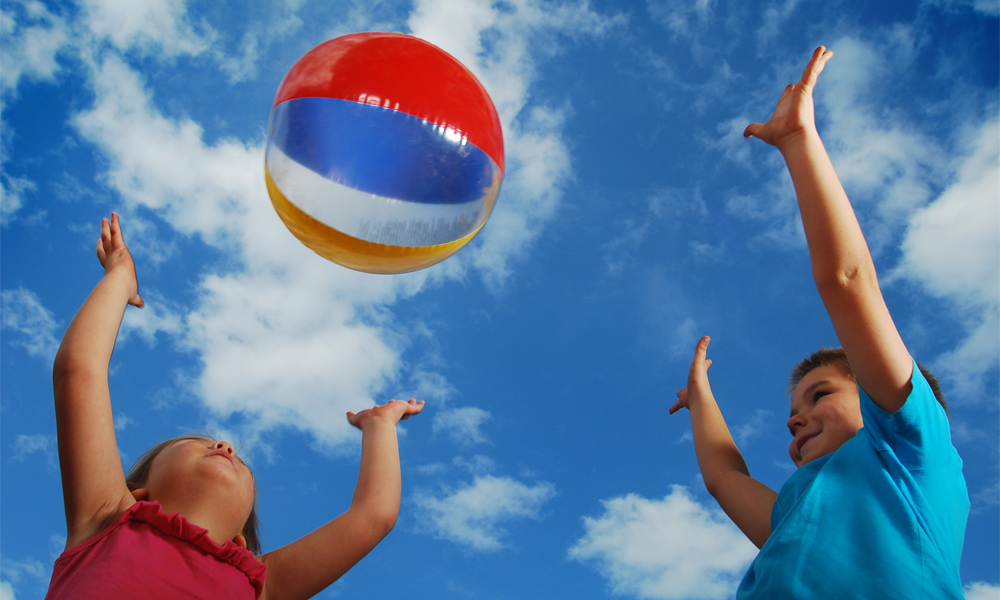 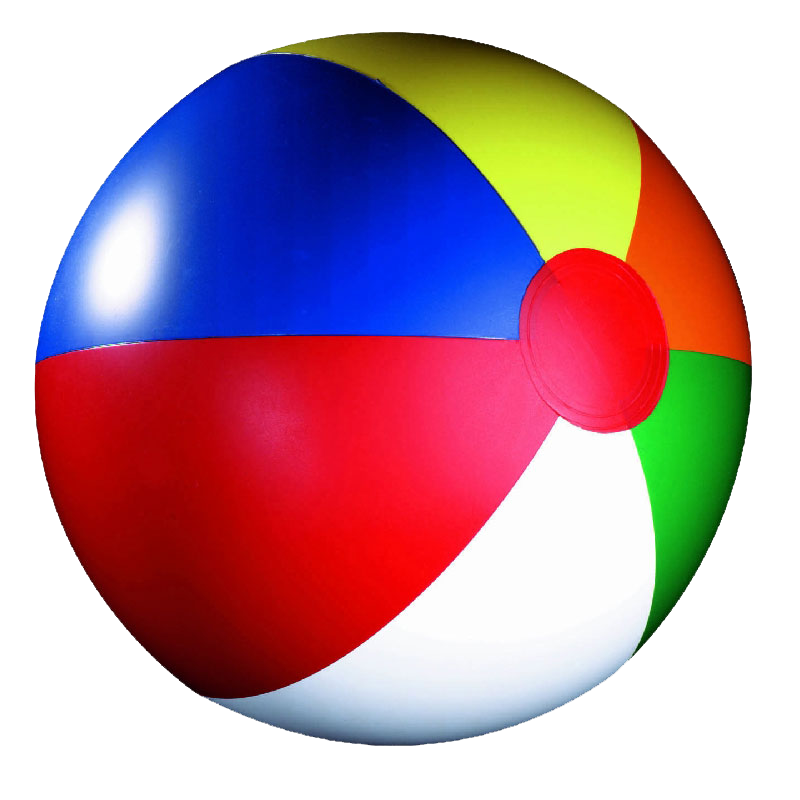 На спортивную площадкуМяч веселый нас позвал,Чтобы каждый с ним сдружилсяИ сильней и крепче стал.
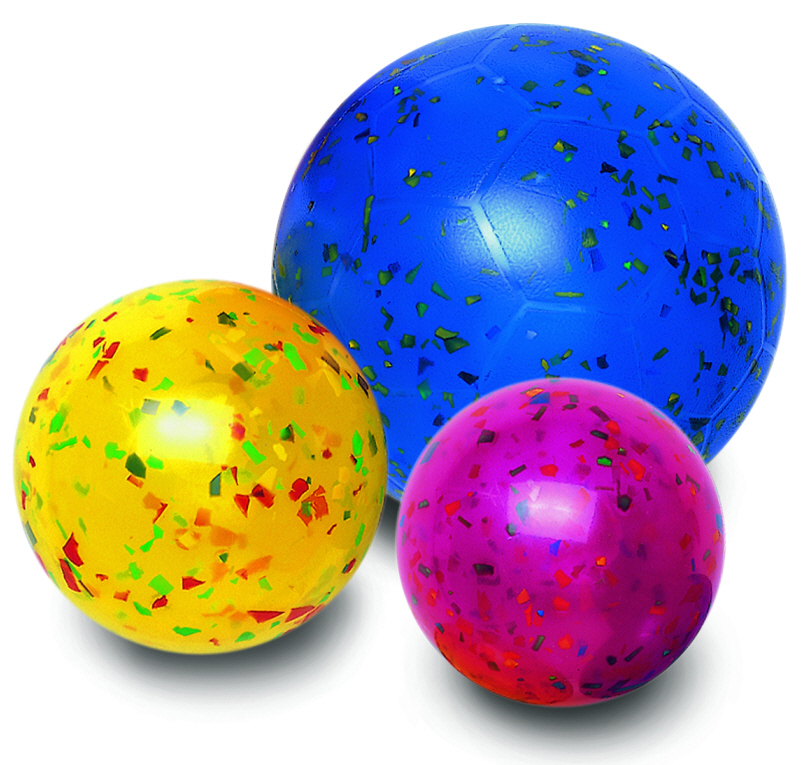 Разминка с мячомМы опять сидеть устали,На зарядку дружно встали.В руки мячик мы берём,По кругу шагом мы пойдём.Поднимаем вверх мячи,Выполняют все почти.Поднимаем их повыше.Может быть, коснёмся крыши?Наклоняемся до пола.Прогибаемся поглубже.Вправо-влево три наклона.Повторяем снова дружно.  Приседания опятьС мячом мы будем выполнять.Раз-два-три-четыре-пять.Кто там начал отставать?От души мы потянулись,И на место вновь вернулись.
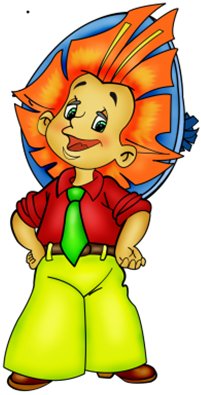 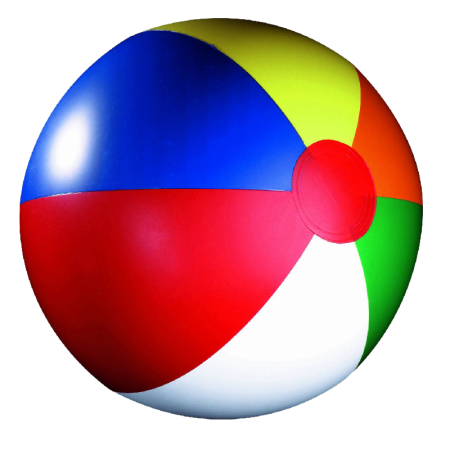 Дидактическая игра «Что лежит в мешочке?»
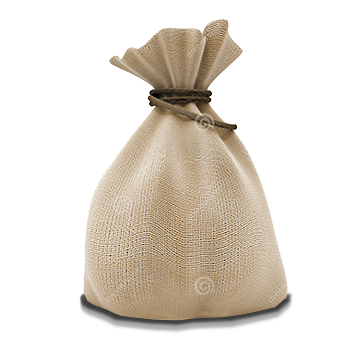 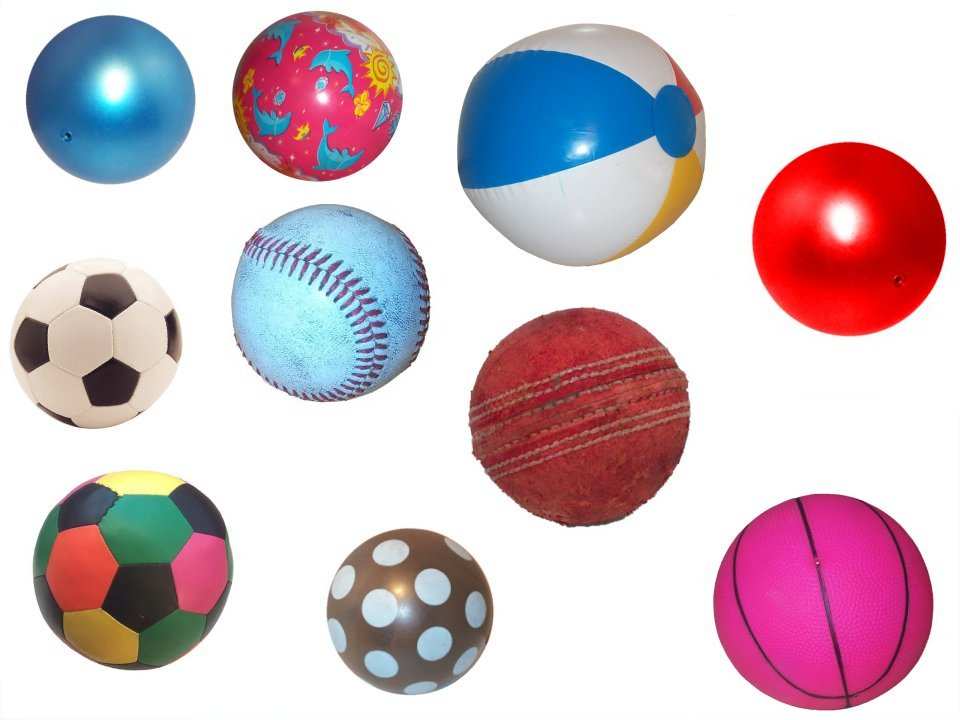 В путь с волшебными листочкамиЯ весенний ветерок,Шлю в подарок вам листок.Интересно с ним играть!Постарайся угадать -Чем листочек может стать!
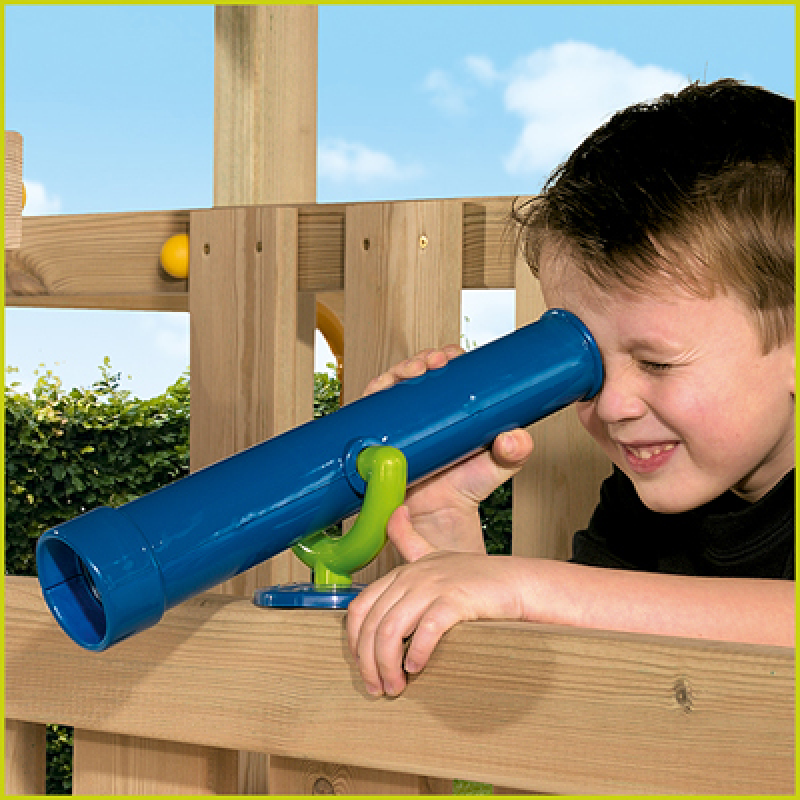 ВЕРЁВОЧНЫЙ МЯЧ
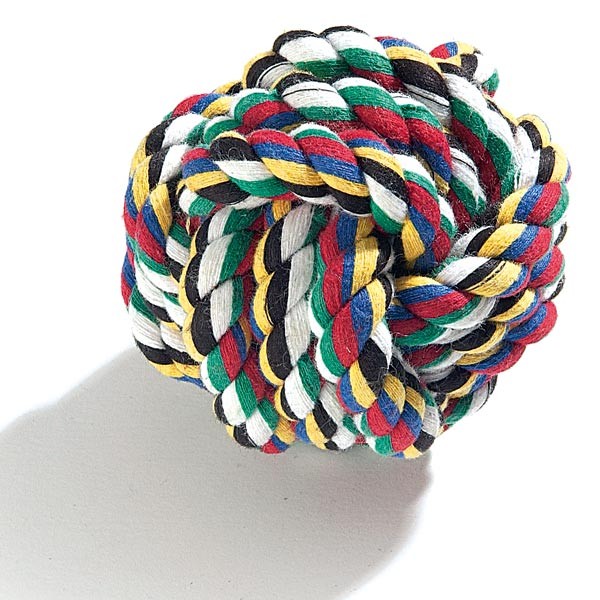 КОЖАНЫЙ МЯЧ
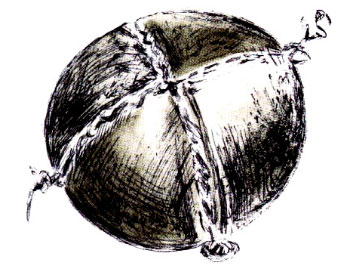 Скрученный тряпичный МЯЧ
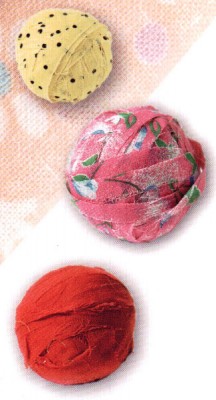 МЯЧ-ПОГРЕМУШКА
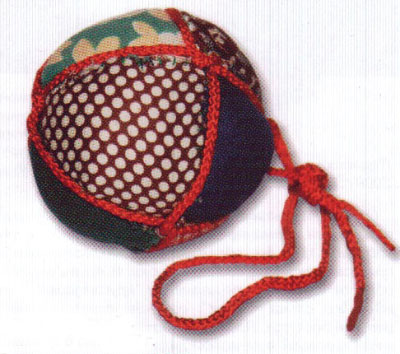 ВОЛОСЯНОЙ МЯЧ-ПУТАНКА
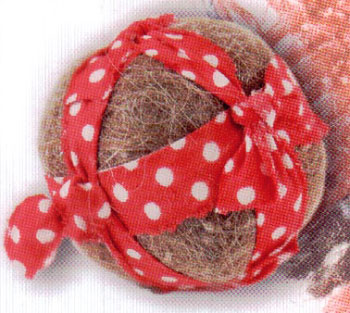 МАССАЖБумагу крепко мы сжимаем,Наши мышцы напрягаем,Чтобы пальцы никогдаНе боялись бы труда.Вот разгладим мы ладошки,Поработаем немножко.А теперь бежит дорогаПо ухабам, между пней.Прогуляемся немного – Станут пальчики сильней.Снова гладим мы ладошки,Поработаем немножко.
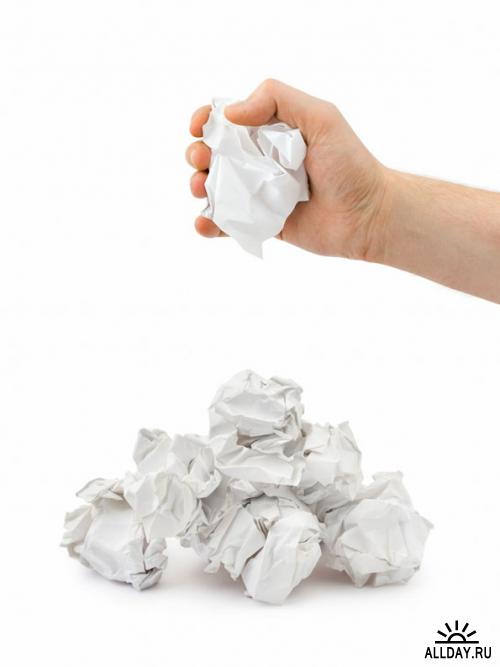 Образовательная область «Физическое развитие»Познавательно-исследовательская деятельность «Такие разные мячи»Воспитатель средней группы – Трофимова Елена Вадимовна
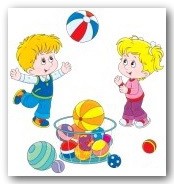 ПРОГРАММНОЕ СОДЕРЖАНИЕ:1. Закрепить знания детей о видах, свойствах мячей и вариантами их использования.2. Развивать стремление детей разнообразно использовать мяч в играх и физкультурных упражнениях.3. Познакомить с правилами безопасности в играх с мячом.4. Вызвать у детей интерес к выполнению физических упражнений с нетрадиционным предметом – листом бумаги.5. Развивать координацию движений, способность поддерживать динамическое и статическое равновесие, ориентироваться в пространстве.6. Учить детей проводить наблюдение, исследование за объектом и делать первые выводы.